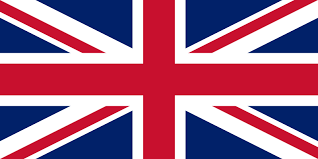 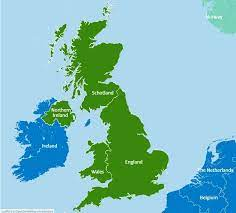 Knowledge Organiser- Summer 1 2023, Great Britain (Class 2)
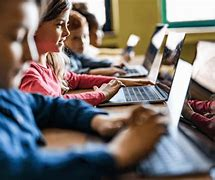 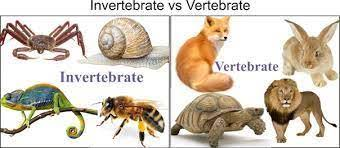 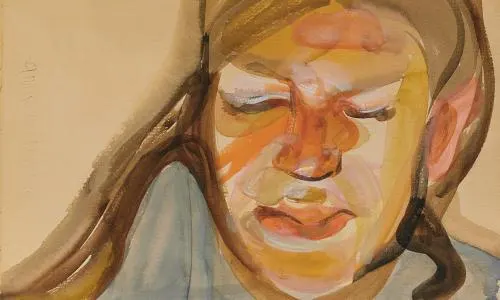 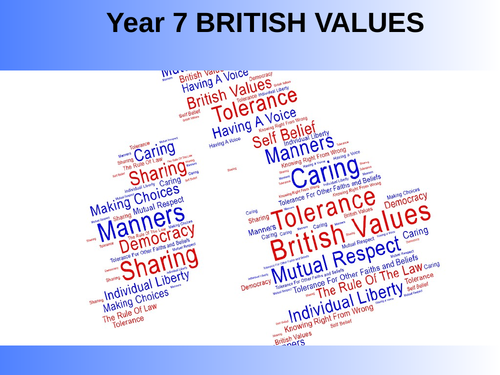 Knowledge Organiser – Summer 1 2023, Great Britain (Class 2)
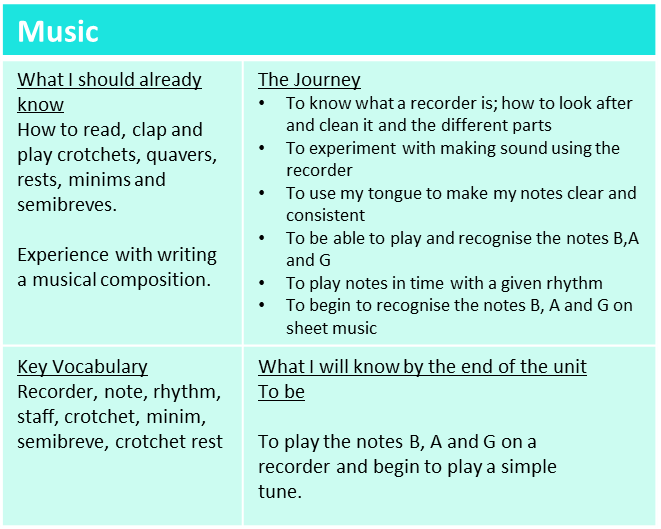 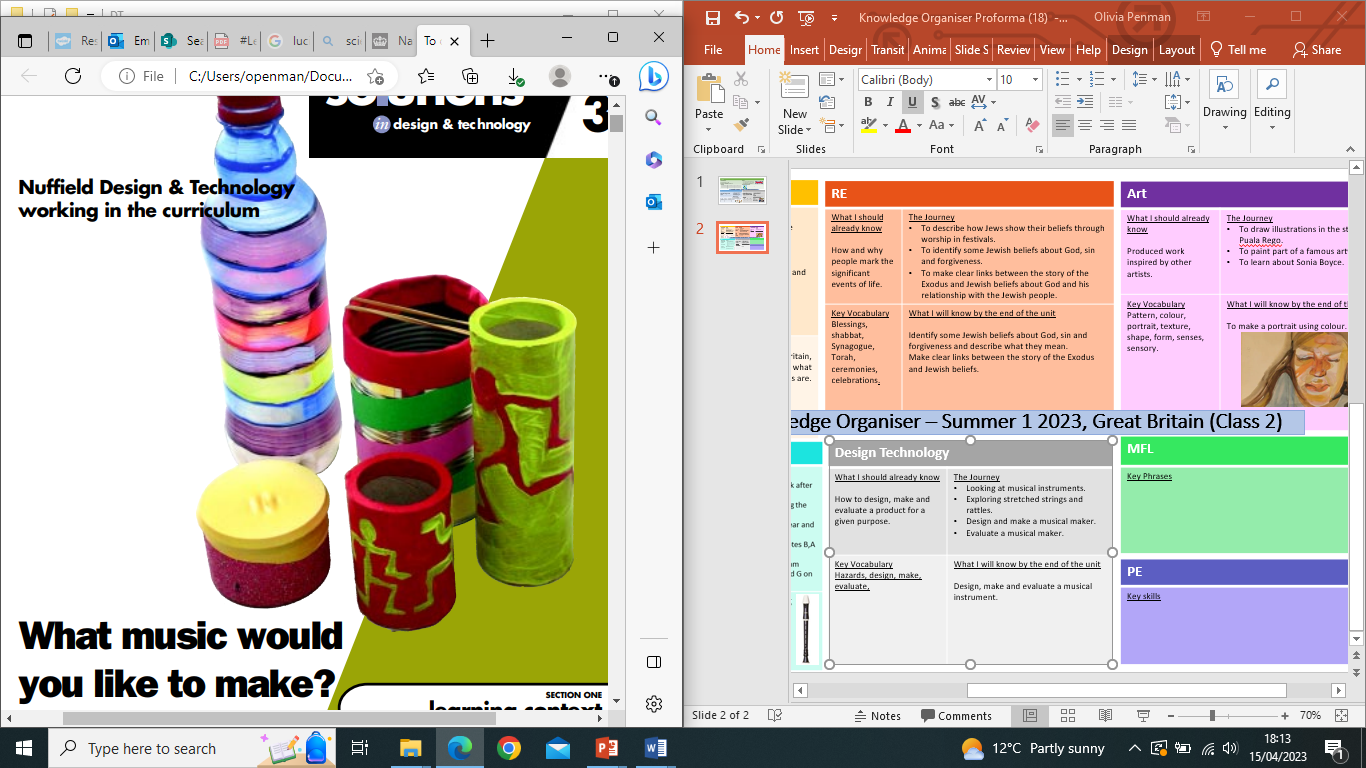 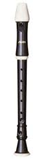